Operators
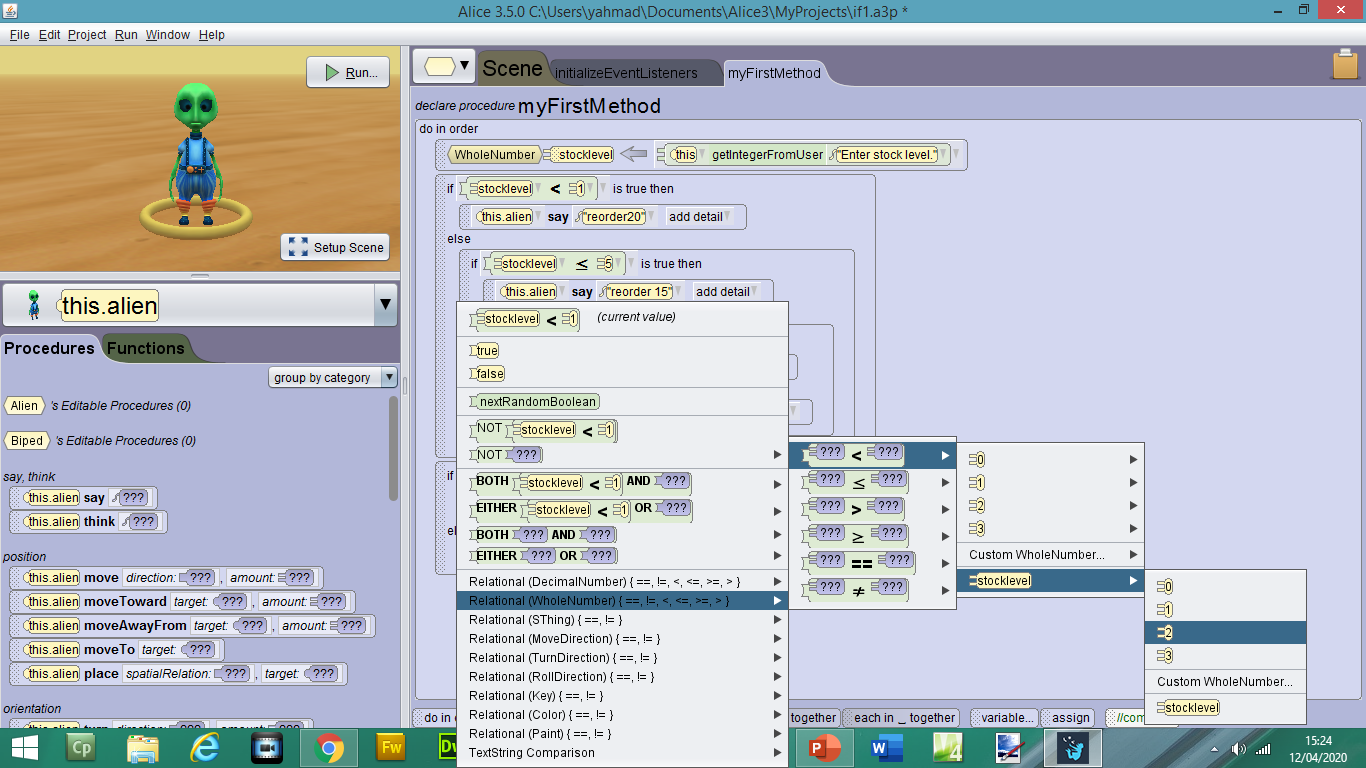 Less Than
Equal to or Less Than
More Than
Equal to or More Than
Equal
Not Equal
Task 1: Create your dance procedures
Click the ICON to left of Scene >> Biped >> Add Biped Procedure
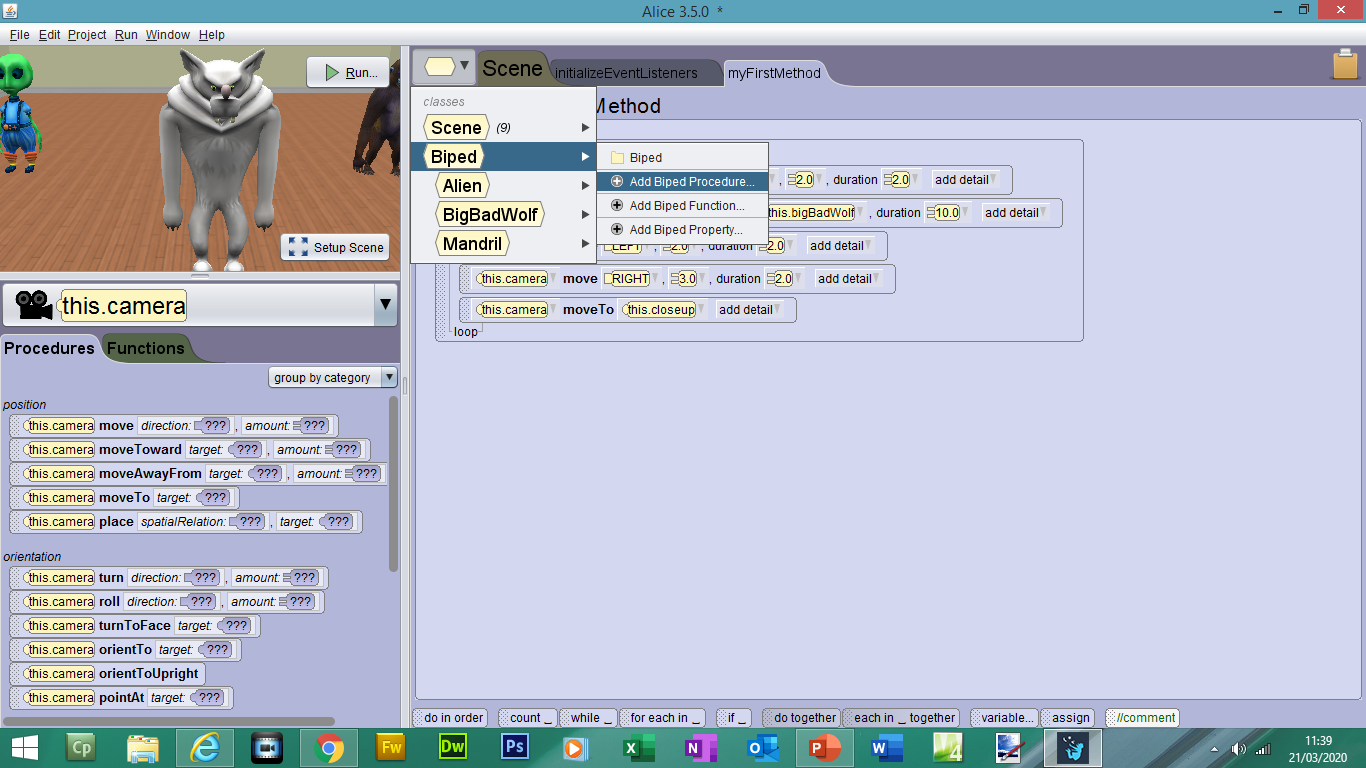 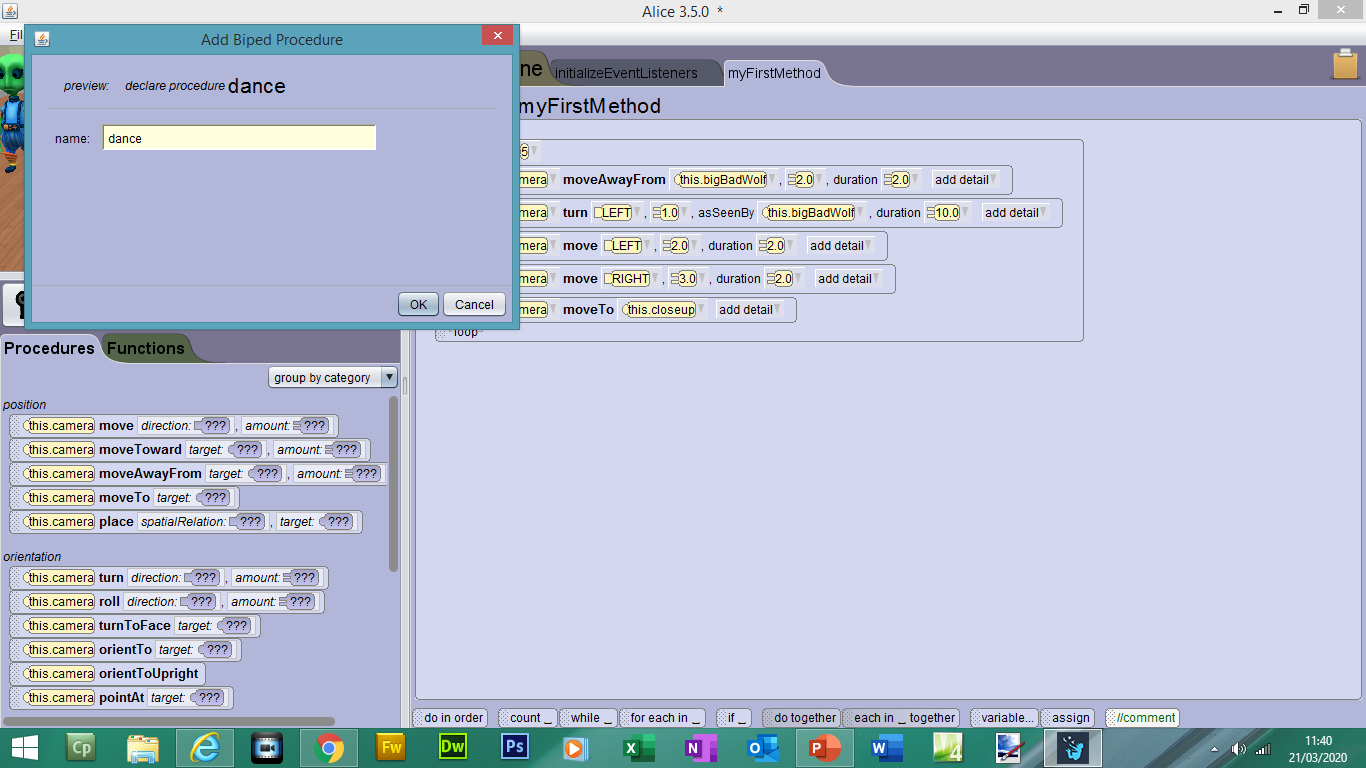 Name the procedure
Task 1: Create your dance procedures
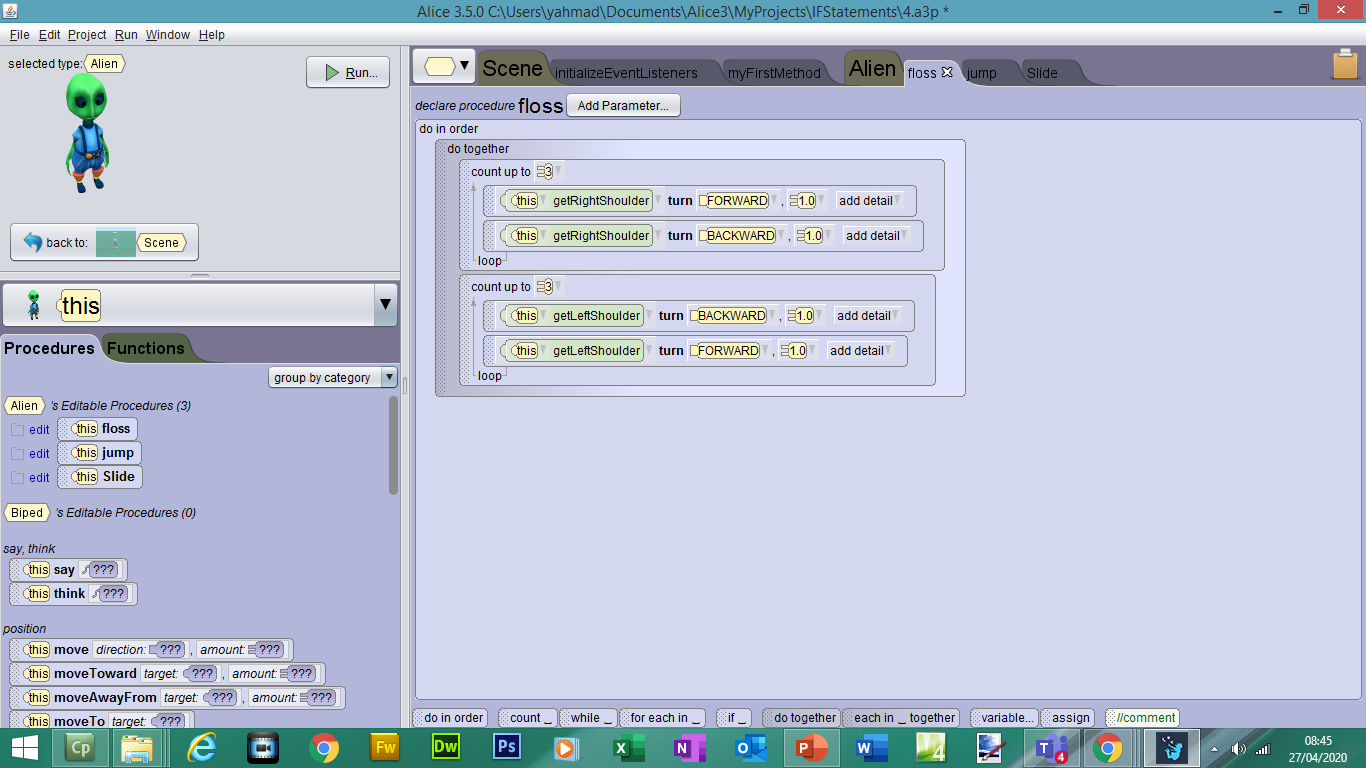 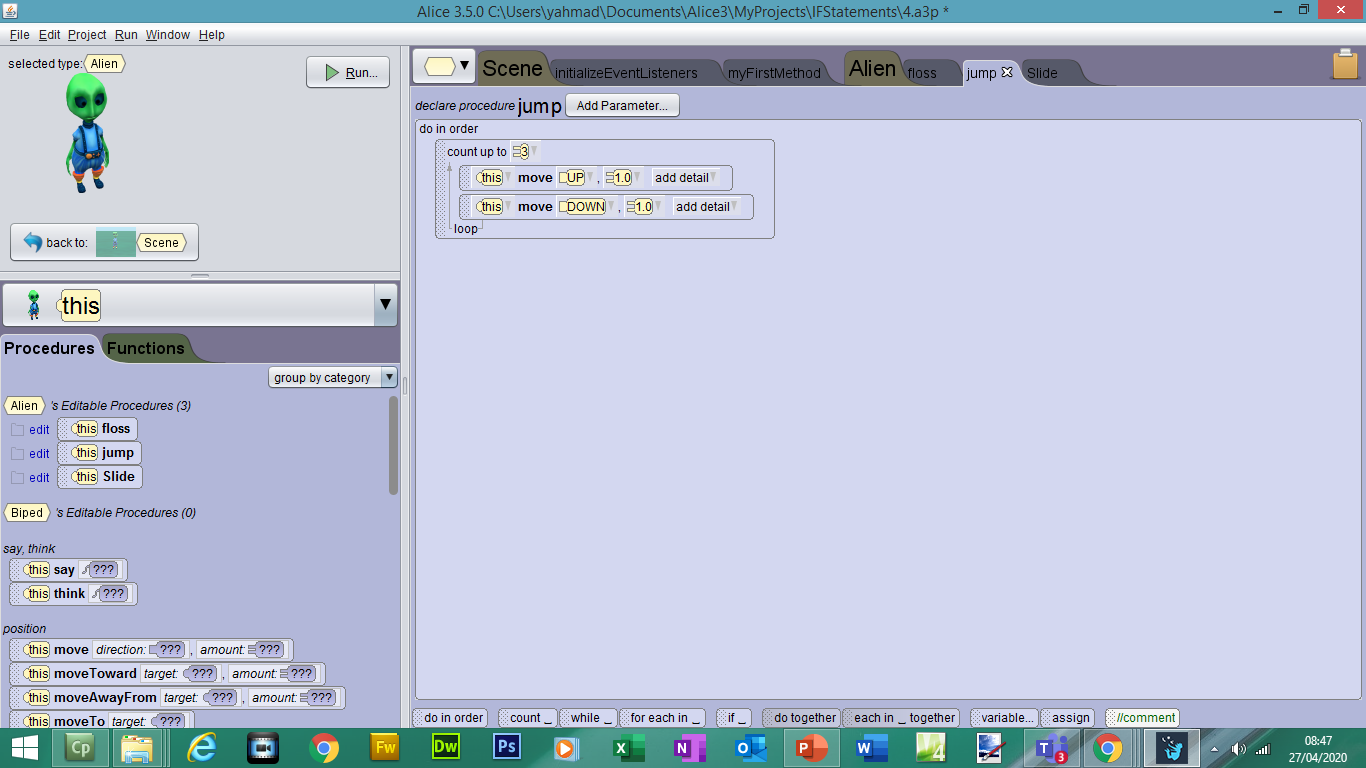 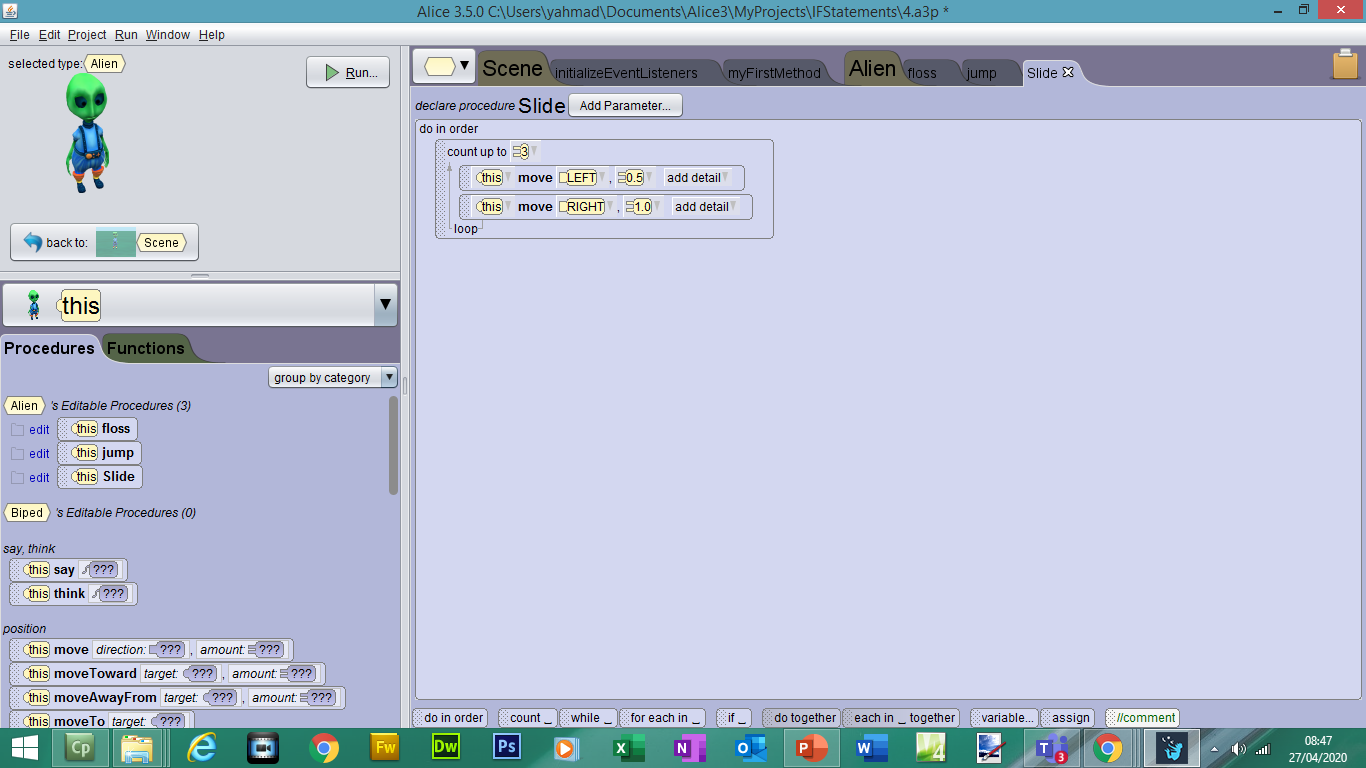 Task 2: Dance Options
Create a program which will allow you to choose a dance option.

TRUE: Option equal to 1 – Floss
TRUE: Option equal to 2 – Jump
TRUE: Option equal to 3 – Slide
ELSE – All dances will be performed
Nested IF Statement
Multiple Logical Tests
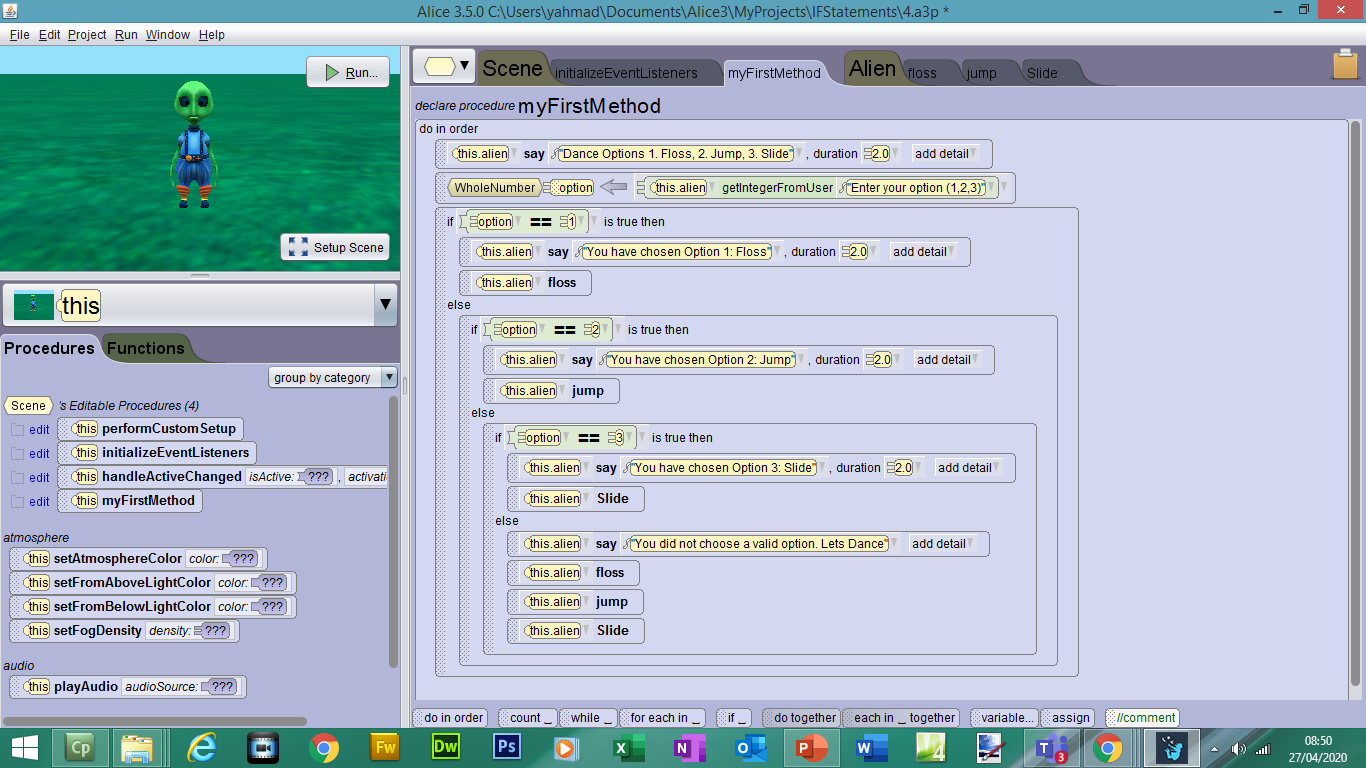 Write down the steps to create the program shown in Task 2:
Extension

Can you make your own program containing variables, procedures and If/Nested Statements?